Úvodní jazykový seminářmorfologie: adverbia, synsémantika a citoslovce
adverbia
většinou řazena mezi autosémantika a neohebné slovní druhy
× stupňování
× u výjimečných případů určité fragmentární tvary vlastní analogickým substantivům
horem dolem × vystačím si s málem (zde už lze považovat za substantivum)
většinou pochází z ustrnulých tvarů podstatných jmen (půjdu kolem, přijdu ráno)
pojmenovávají okolnosti (příznaky příznaků)
syntakticky jsou velmi často příslovečnými určeními
adverbia
adverbia
zájmenná adverbia: mají deiktickou funkci
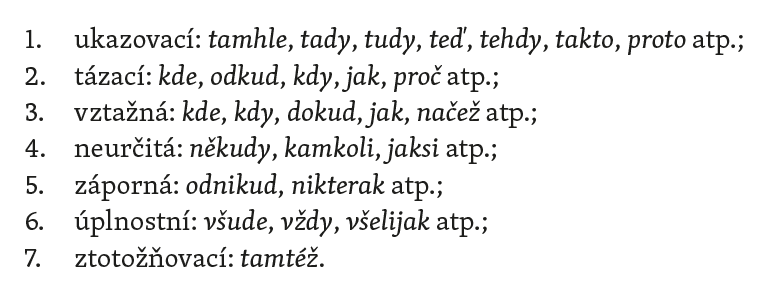 predikativa
„jedenáctý slovní druh“
funguje vždy jako součást predikátu (větná adverbia)

a) stav prostředí nebo jedince
je mu smutno
× smutně se usmál
venku je horko
× horko sužovalo celou zemi
b) modální hodnocení děje
je nutno
je třeba
je nabíledni
lze/nelze (dnes už bez pomocného slovesa; existuje bylo lze)
adverbia
Proč jsi nepřišel?
Byla technicky zdatná.
Žil daleko odtud.
Jede tam studijně.
Je závažně nemocná.
Říkám ti to naposled.
Má časově náročnou práci.
Jsem strašně naštvaná.
adverbia
Proč jsi nepřišel? 			 tázací zájmenné ADV příčiny
Byla technicky zdatná.		ADV zřetele
Žil daleko odtud. 			1. ADV místa
					2. zájmenné ADV místa + ukazovací
Jede tam studijně.			1. zájmenné ADV místa + ukazovací
					2. ADV účelu
Je závažně nemocná.		ADV míry
Říkám ti to naposled.		ADV času
Má časově náročnou práci.		ADV zřetele
Jsem strašně naštvaná.		ADV míry
	× Jsem fakt naštvaná.		částice modální
synsémantika
slovní jednotky, které „fungují“ jen v kontextu, ve větším celku
co znamenají „fungují“?
kontext specifikuje jejich význam ze spektra potenciálních významů
na → na stole → hrnek na stole (statická lokalizace, umístění na povrchu)
na → těšit se na → součást slovesné vazby
spory o to, co je „význam“ u předložek 
Nový encyklopedický slovník češtiny (https://www.czechency.org/slovnik/SYNS%C3%89MANTIKUM): „slova významově závislá, jejichž význam se plně rozvíjí až ve spojení s autosémantiky“
prepozice, konjunkce, většinou partikule (v některých pojetích i pronomina, funkčně blízko jsou jim i pomocná slovesa, modální a fázová)
prepozice
primární × sekundární
geneze formou prepozici(on)alizace (= jazyková změna: gramatikalizace)
ze SUBST: petrifikované tvary, často Instr (vzhledem k, během, prostřednictvím)
z přechodníků (vyjma, počítajíc v to)
z adverbií (uvnitř)
kombinace

konjunkce
hypotaktické
parataktické
u souvětí nestávají na samém začátku
parataktické spojky
spojky slučovací – a, i, ani, nebo, či, přímo, nadto, ani – ani, jak – tak, hned – hned, jednak – jednak, zčásti – zčásti
spojky odporovací – ale, avšak, však, leč, nýbrž, naopak, jenomže, jenže
spojky stupňovací – i, ba, ba i, ba ani, nadto, dokonce, nejen – ale i, nejen – nýbrž i
spojky vylučovací – nebo, anebo, buď-nebo
spojky vysvětlovací – totiž, vždyť
spojka příčinná – neboť, vždyť, totiž, však také
spojky důsledkové – proto, a proto, a tak, tudíž, a tudíž, tedy, a tedy
částice
modální: asi, pravděpodobně, určitě
modifikační: prostě, vlastně, ale
vytýkací: zejména, hlavně, už
fungují jako rematizátory: signalizují réma výpovědi
přací: nechť, kéž
strukturační: zaprvé / za prvé, především
citoslovce
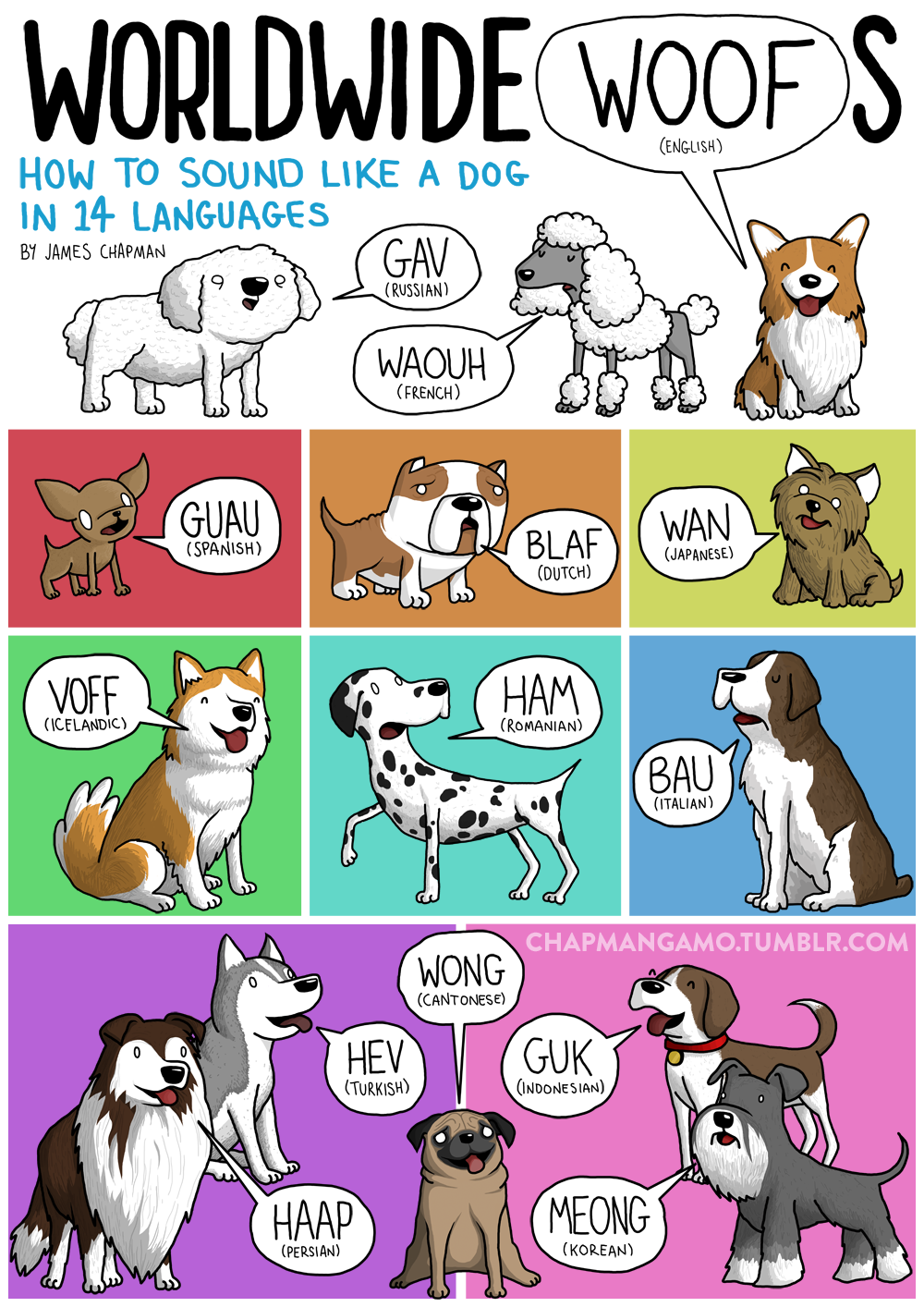 tvoří samostatné, rudimentární výpovědi nevětné povahy (větné ekvivalenty)
jsou autosémantická
obvykle nefungují jako VČ

dějová: haf, bum, elá hop
stavová/emocionální: au, sakra, jejdanánku
interakční: na, tumáš, čau
hranice slovních druhů
určité výrazy nabývají vlastnosti typické pro jiné slovní druhy a ztrácejí vlastnosti původního (translačního) slovního druhu
přesto jsou slovní druhy prostupné a tvoří jádra a periferie
velmi produktivní
prepozici(on)alizace
partikulizace
samozřejmě, určitě, vůbec
i ze vsuvek (parentezí): prosím, myslím, tuším, dalo by se říct
ty vole?